Informatik Q3 Abels
Grammatik
Grammatik
Beispiel: “Deutsche Sprache (vereinfacht)”
Grammatik
Beispiel: “Deutsche Sprache (vereinfacht)”
Produktionen
Grammatik
Beispiel: “Deutsche Sprache (vereinfacht)”
Startvariable
Nonterminal / Variable
Grammatik
Beispiel: “Deutsche Sprache (vereinfacht)”
Terminal
Grammatik
Beispiel: “Deutsche Sprache (vereinfacht)”
“oder”
Grammatik
Beispiel:
Grammatik
Beispiel:
Grammatik
Beispiel:
Grammatik
Beispiel:
Grammatik
Beispiel:
Grammatik
Beispiel:
Grammatik
Beispiel:
Grammatik
Beispiel:
Grammatik
Beispiel:
Grammatik
Beispiel:
Übung 1
Leite durch Anwendung der Produktionen ein eigenes Wort der Sprache her.





Welche der folgenden Worte gehören zur Sprache:
“Die Maus isst Käsepizza”
“Der süße Kröte mag Schokolade”
“Der Kleine Eisbär fängt Fische”
Grammatik
Grammatik
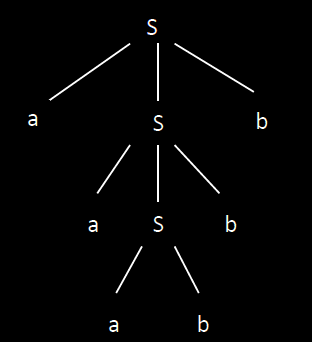 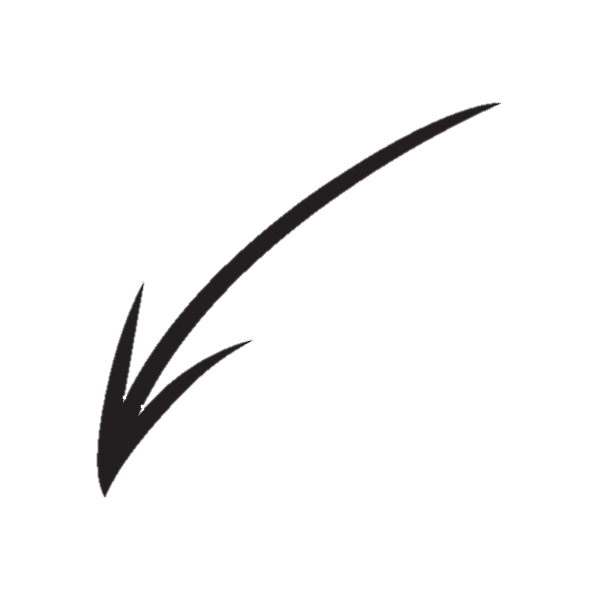 Übung 2
Übung 3
neue Schreibweise!
Grammatik
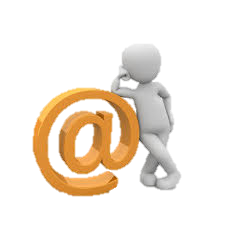 Für die (vereinfachte) Syntax einer E-Mail-Adresse gelten die folgenden Regeln: 
Eine E-Mail-Adresse hat links vom @-Zeichen eine Benutzerkennung und rechts davon den Namen einer Internet-Domäne. 
Die Benutzerkennung besteht aus mindestens einem Zeichen. Es dürfen Kleinbuchstaben, Zahlen, Punkt, Ausrufezeichen, Binde- und Unterstrich verwendet werden. 
Die Internet-Domäne setzt sich zusammen aus mindestens einer Unterdomäne gefolgt von einer Top-Level-Domäne wie de oder com. Dazwischen steht ein Punkt. 
Die Top-Level-Domäne besteht nur aus Buchstaben. Es sind mindestens zwei und höchstens vier Buchstaben. 
Jede Unterdomäne kann Buchstaben, Ziffern und den Bindestrich enthalten. Es sind mindestens zwei Zeichen nötig. Am Anfang und am Ende darf kein Bindestrich stehen. 

Welche der folgenden E-Mail-Adressen sind syntaktisch korrekt, welche nicht?
	senf@brat.wurst.de				brat@-kartoffel.salat.net
	jaeger.schnitzel@pommes-frites.de			brat.kartoffel@s.piegel.ei 
	x3@xx.it					brat@wurst@scharf_senf_dazu.de
	x123557@issmi.ch 

Gib eine Grammatik für die Erstellung der E-Mail-Adressen nach diesen Regeln an. Gehe dabei schrittweise vor: Wie lauten die Terminale, wie sinnvolle Nonterminale etc. ?